Different Reading Techniques And When To Use Them
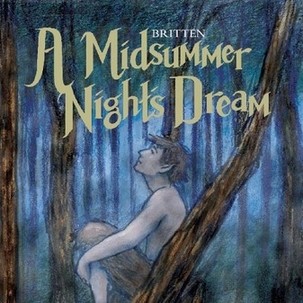 INTRODUCTION
Profa. Quetzalide Martínez
Cel: 68034112
E-mail: marelm0206@gmail.com
International’s Women Day
Motivational quote
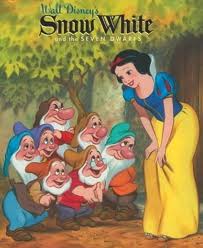 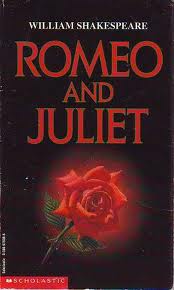 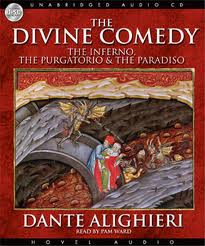 The four main types of reading techniques are the following:
Skimming
Scanning
Intensive
Extensive
Skimming
What is skimming?
Skimming
Running the eyes over quickly, to get the gist
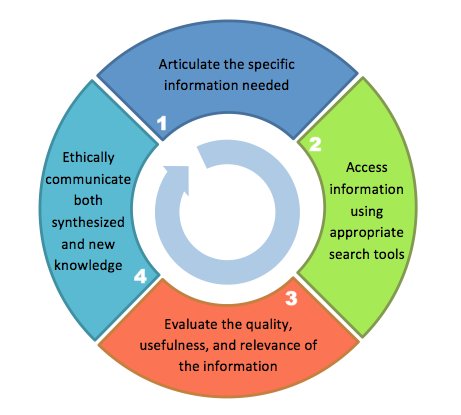 Scanning
What is scanning?
Scanning
Looking for a particular piece of information.
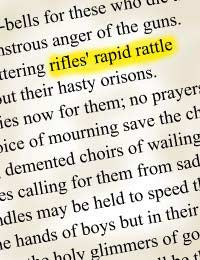 Extensive reading
What is extensive reading?
Extensive reading
Longer texts for pleasure and needing global understanding.
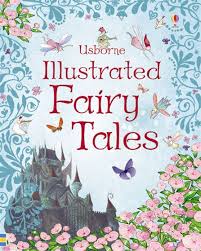 Intensive reading
What is intensive reading?
Intensive reading
Shorter texts, extracting specific information, accurate reading for detail.
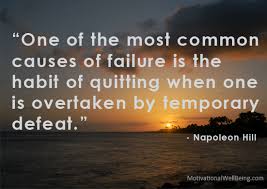 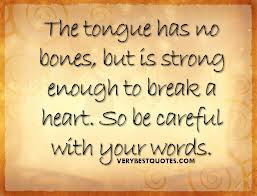 Skimming - running the eyes over quickly, to get the gist
Scanning - looking for a particular piece of information
Extensive reading - longer texts for pleasure and needing global understanding
Intensive reading - shorter texts, extracting specific information, accurate reading for detail.
http://www.learningtolearn.group.shef.ac.uk/read/read_difkind_task.html
The ‘What’s On’ section of the local paper:
Skimming
Scanning
Extensive
Intensive
A novel
Skimming 
Scanning
Extensive
Intensive
A newspaper
Skimming 
Scanning
Extensive
Intensive
Find the topic sentences
Guessing meaning from context (new words)
Guessing meaning from context (new words)
Literal meaning 




Figurative meaning
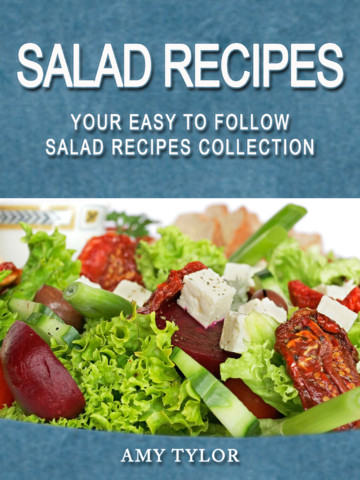 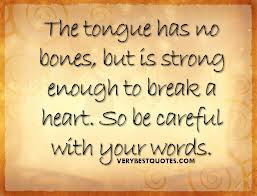